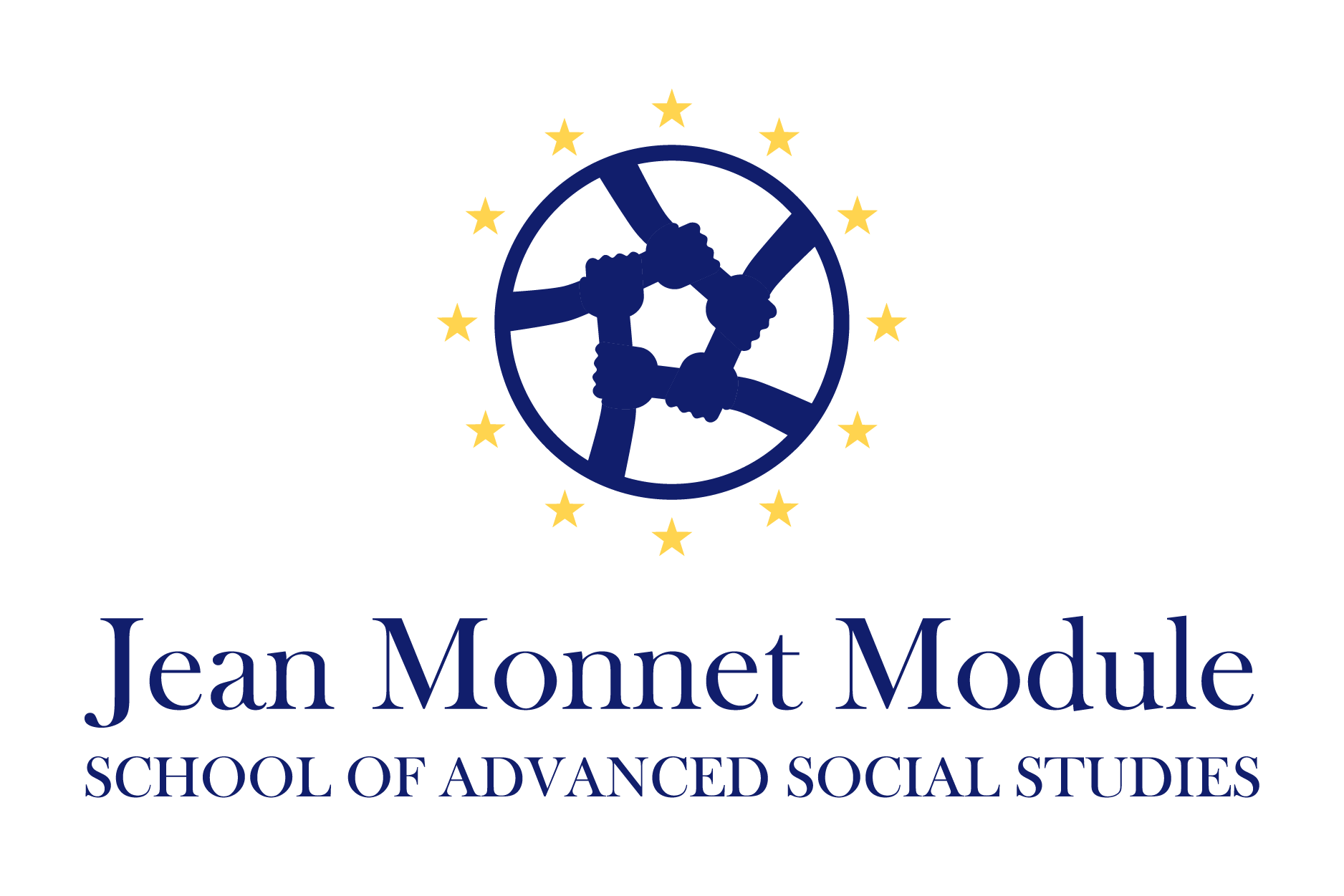 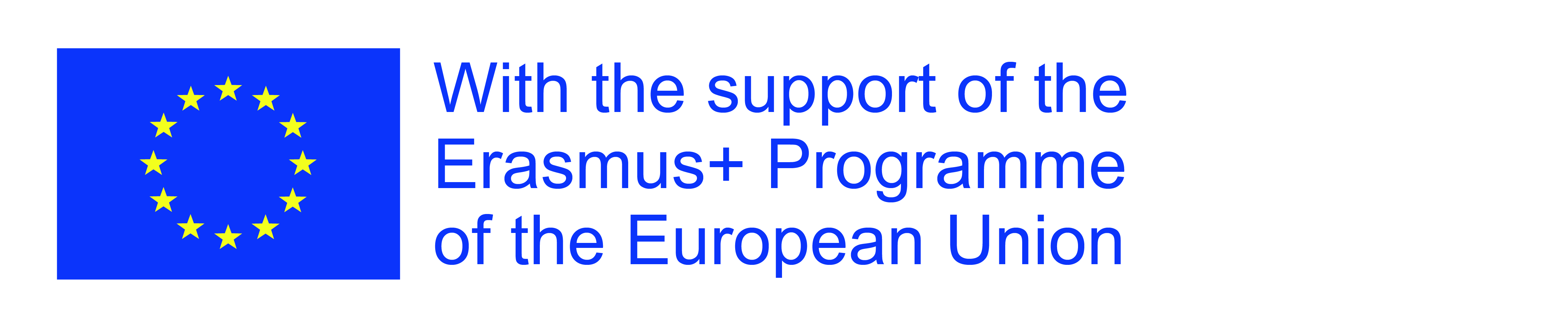 2. okrogla miza v okviru zimskega tabora
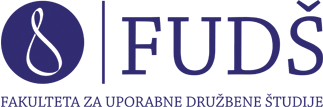 Evropsko civilno delovanje in trajnostni razvoj
Sustain4EU: Enhancing European Civic Practices and Sustainability
Individual responsibility in relation to social and environmental sustainable development on a local, national and European level.
 

1. marec  2022
Predstavitev izbranih študentskih del s poudarkom na družbenem učinku in vklučitvi deležnikov 

Pia Dujić Vrtačnik: Najpogostejši izzivi s katerimi se soočajo mladostniki (primer CONA Most, NVO)
Sonja Čuk: Integracija priseljencev, vloga vrtcev in šole

 Pogovor z deležniki 
    Erika Zuodar, Občina Ajdovščina / Municipality of Ajdovščina
    Marjan Huč, Platforma Sloga, NVO/NGO
Associate Prof. Tea Golob, PhD The Modul leader
Modul Sustain4EU je učni program, ki želi okrepiti 

zavedanje o izzivih s katerimi se sooča Evropska Unija in so vezani predvsem na posledice pomanjkanja odgovornega delovanja v družbenem in naravnem okolju; 

vlogo državljanov EU-ja v blažitvi teh posledic in njihovem doprinosu k družbeni koheziji in okoljski trajnosti.
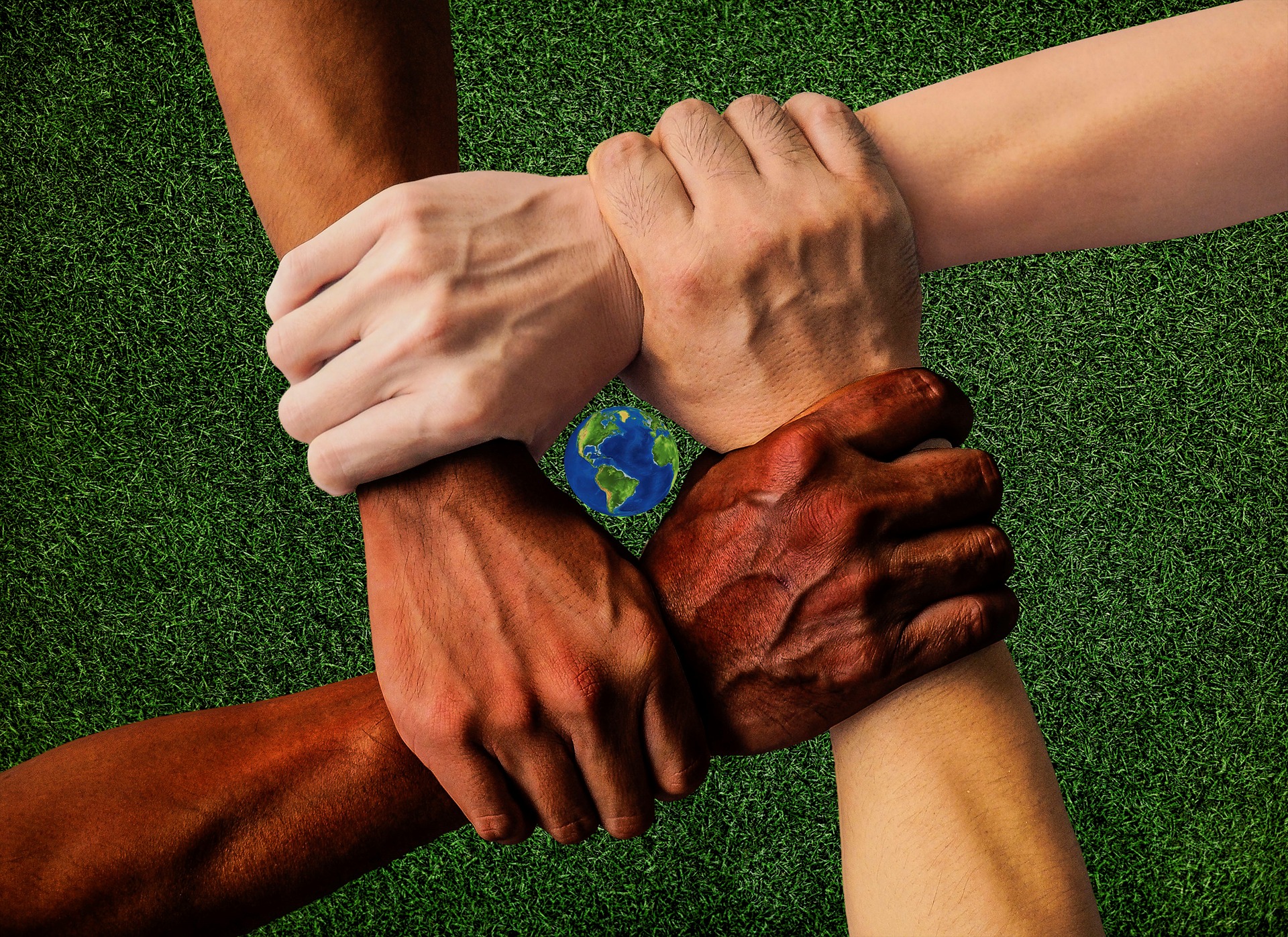 Že sam naslov modula v angleškem jeziku odraža namen aktivnosti – aktivirati trajnostno vedenje na individualni ravni, ki bo omogočilo trajnosten razvoj EU-ja, in sicer skozi:

Učenje: ponuditi najnovejše znanje, prosto dostopne učne materiale, rezultate raziskav ipd. na način, ki odraža ko-kreativno ustvarjanje znanja med akademsko sfero, deležniki in študenti

Delovanje: spodbujati akcijsko raziskovanje na temo trajnosti in EU državljanskih praks na način prenašanja teorije in znanja v prakso skozi študentske raziskovalne aktivnosti in s tem tudi pomovirati civilno vključenost

Povezovanje: ponuditi priložnosti za deljenje izkušenj in znanja med vsemi akterji na podlagi organizacije aktivnega družbenega sodelovanja na lokalni in transnacionalni evropski ravni.
Namen modula je obogatiti predavanja in celoten pedagoški proces z dodatnimi vsebinami, ki bi spodbudile odgovorno delovanje študentov in okrepile njihovo zavedanje o pomembnosti trajnostnega razvoja. 

Ena od osrednjih zadolžitev študentov je raziskovalno delo, pri kateri morajo obravnavati konkreten problem v lokalnem, nacionalnem, ali evropskem okolju, ki zadeva večjo okoljsko, socialno in osebno odgovornost.
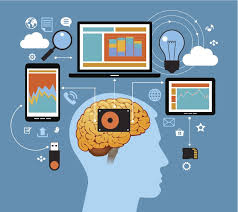 Način raziskovalnega pristopa in zbiranja podatkov
Pristop: Akcijsko raziskovanje

Samo-reflektivno raziskovanje, zakaj počnemo kar počnemo in kako (Donald Schön (1983).

Sistematično zbiranje informacij, ki je namenjeno neposredni družbeni spremembi (Bogdan and Biklen 1992)
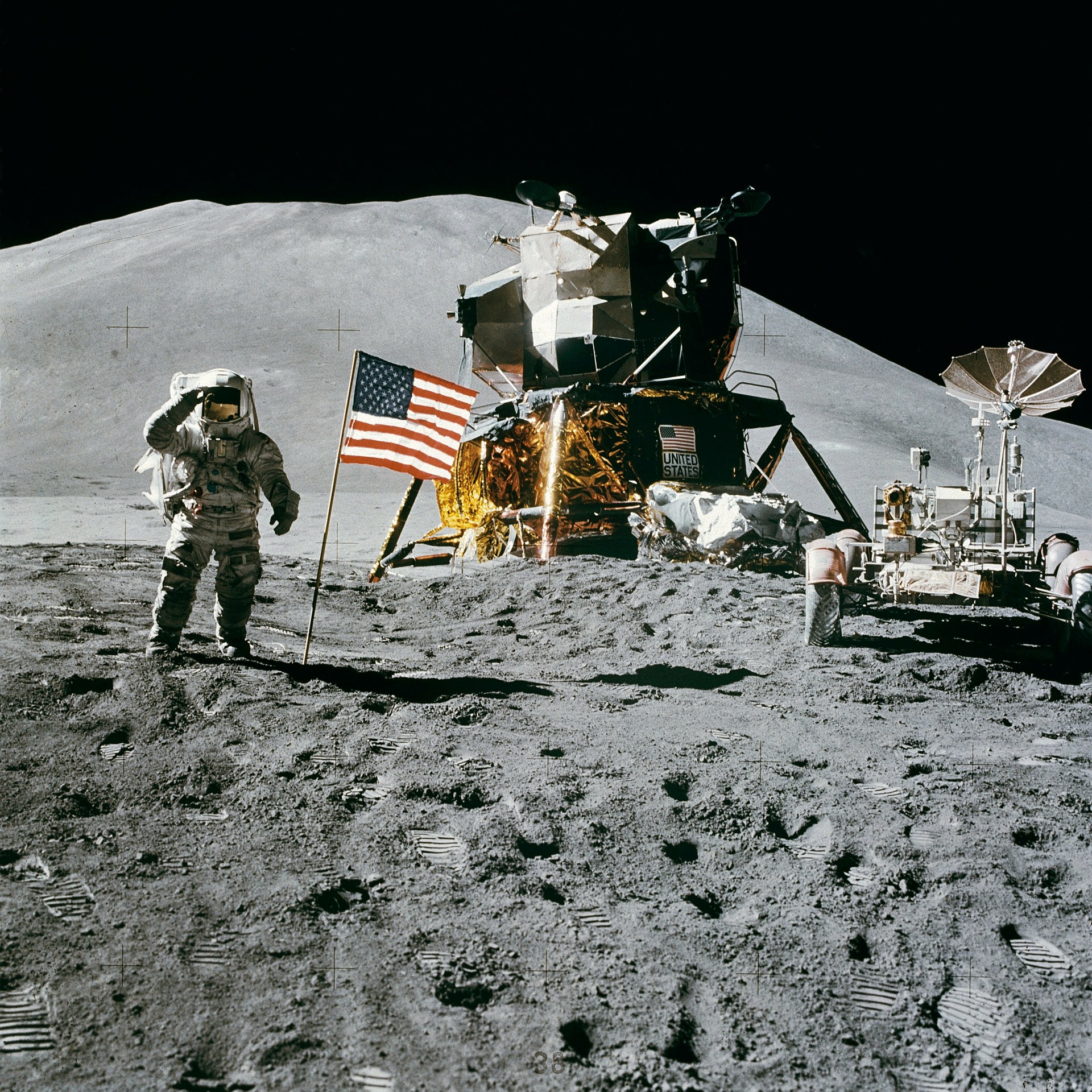 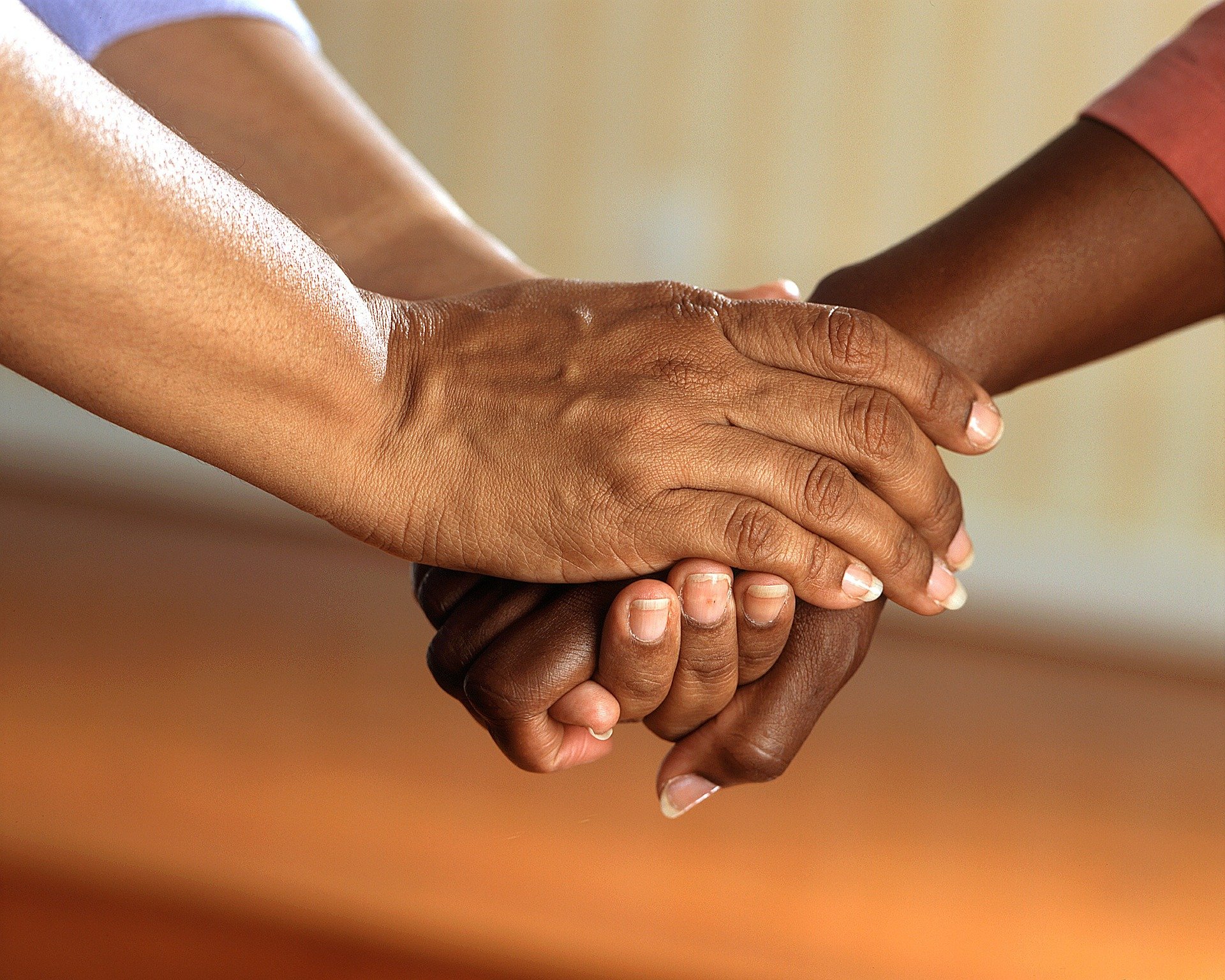 Sustain4EU European Research

UNESCO MOST research entitled Youth and responsibility
Slovenian Research Agency project - Advancing social and environmental sustainability: Exploring and predicting responsible behaviour in Slovenia https://www.sustainableaction.fuds.si/; 
Interreg CE 1223 INNO WISE - Technologies, Competences and Social Innovation for Work Integration Social Enterprises,
Bilateral research project with the University of Manoa, Hawaii, USA referring to the responsible transnational citizenship and youth.
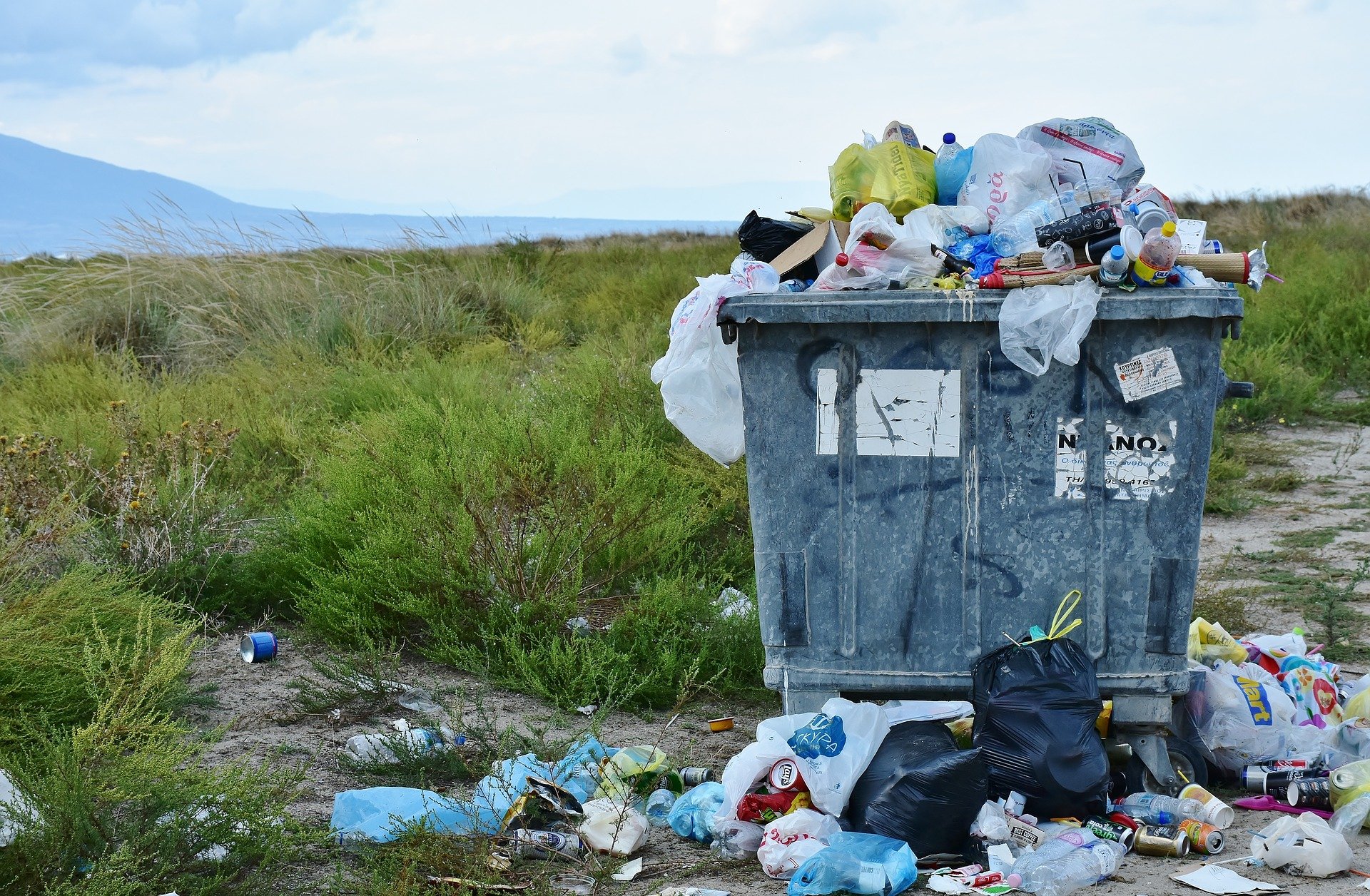 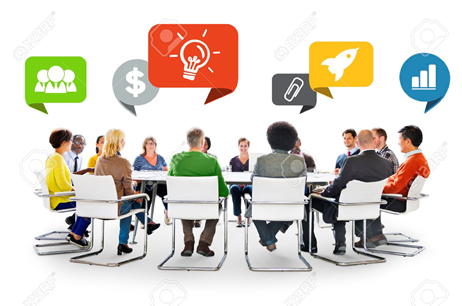 Spletna stran: https://www.sustain4eu.fuds.si/